НАЦІОНАЛЬНІ ЦІННОСТІ ОСОБИСТОСТІ У ГУМАНІСТИЧНІЙ ПАРАДИГМІ ВИХОВАННЯ
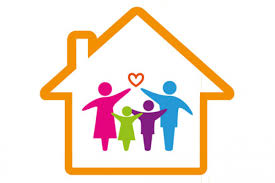 НАЦІОНАЛЬНІ ЦІННОСТІ ОСОБИСТОСТІ У ГУМАНІСТИЧНІЙ ПАРАДИГМІ ВИХОВАННЯ
Метою вивчення навчальної дисципліни «Національні цінності особистості у гуманістичній парадигмі виховання» є формування цінностей (національних, педагогічних) у майбутніх вихователів закладів дошкільної освіти.
Завдання курсу
1.	Ознайомлення майбутніх вихователів закладів дошкільної освіти з роллю української мови у формуванні національної самосвідомості.
2.	Розгляд основних елементів культурної спадщини України та розвиток у майбутніх вихователів закладів дошкільної освіти навичок впровадження народних традицій у освітній процес.
3.	Вивчення методи формування національної ідентичності та виховання любові до рідного краю.
4.	Ознайомлення майбутніх вихователів закладів дошкільної освіти із внеском видатних українських педагогів у розвиток національних цінностей
5.	Аналіз сучасних інноваційних технологій формування моральних цінностей.
6.	Розвиток педагогічної майстерності і професіоналізму майбутніх вихователів закладів дошкільної освіти, підвищення здатності до рефлексії та саморозвитку.
Після вивчення дисципліни студент буде знати
-	українську мову, культуру українського народу, історію та символи, розуміти їх цінність у формуванні національної свідомості особистості; 
-	особливості впливу народних традицій і культурних цінностей на виховний процес; 
-	принципи гуманістичного підходу у вихованні; 
-	внесок видатних українських педагогів у розвиток національних цінностей і педагогічних теорій; 
-	сучасні інноваційні методи виховання;
-	стратегії ефективного виховання національної самосвідомості і моральних цінностей.
Після вивчення дисципліни студент буде вміти:
-	використовувати українську мову, культурні символи та традиції в професійній діяльності;
-	організовувати та проводити заходи та проєкти, що сприяють вихованню любові до рідного краю;
-	розвивати професійні якості, що сприяють гуманістичному підходу у вихованні;
-	розробляти та впроваджувати виховні проєкти, що інтегрують національні та загальнолюдські цінності;
-	застосовувати стратегії для ефективного виховання національної самосвідомості та моральних цінностей.